23.阅读下面的材料,根据要求写作。(60分)
       马克·吐温认为,创新需要一点“异想天开”的尝试;米丘林则认为,在创造家的事业中,每一步都要脚踏实地，而不是“异想天开”
       你如何看待上述说法？请结合材料写一篇文章,体现你的思考。要求:选准角度,确定立意,明确文体,自拟标题;不要套作,不得抄袭;不得泄露个人信息;不少于800字。
一些错误的立意：

①全程都在写创新 没有提到两个观点

②围绕创新与创造的关系来写 把这个关系当做写作中心
一些值得借鉴的立意：比方说异想天开（从无到有的突破）
①：商鞅变法废分封 行郡县，在那个年代 被别人看作是异想天开 成功以后给国家带来巨大利益。
②莱特兄弟从小就幻想飞上太空 付诸实践成功创造历史
③别人觉得我们一穷二白 创造原子弹是异想天开 我们成功实现 离不开脚踏实地的实践。
正面
异想天开
反面
立意：

1.异想天开会给我们打开新的视野。
2.成功离不开脚踏实地。

3.“异想”付诸实践。
4.在脚踏实地的基础上“异想天开”。
5.踏实研究，异想突破。
6.源于脚踏实地，敢于异想天开。
好的题目
《幻想应尝试，踏实出精彩》
《创新需要想象，实干尤为重要》
《“异想天开”求创新，脚踏实地求创造》
《想象与踏实齐飞，创新共发展一色》
《“异想天开”在左，脚踏实地在右》
《创新始于“异想天开”，成于脚踏实地》
《始于“异想”，终于实干》
《“异想天开”展宏图，脚踏实地助成功》
创新：
科技
军事
文化
政治
经济
……
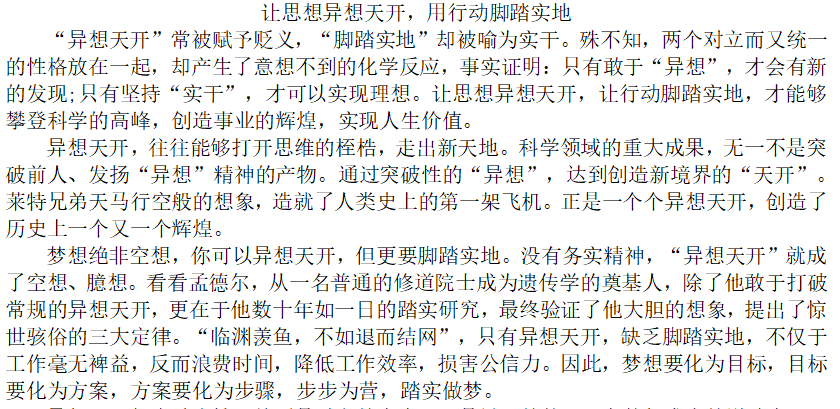 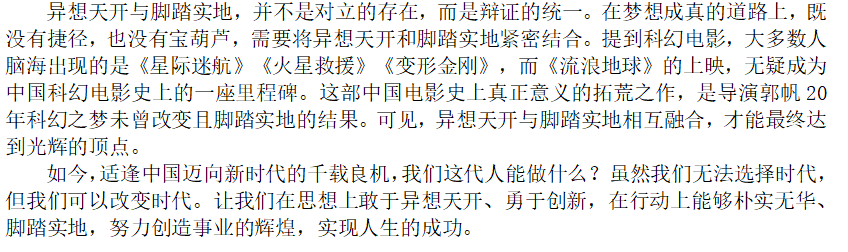 怎么写？
第一段：提出中心论点。
如何提出中心论点：优化大本p25
例如：
每一次创造或创新都是由一个个的幻想开始的，而幻想是通过脚踏实地的实践变为现实。“嫦娥探月”，“蛟龙探海”，“天问问天”，“祝融探火”等一系列伟大的创新与创造都是始于异想天开，终于脚踏实地。
第二段
分论点①＋名言/事例＋感悟＋回扣观点
例：
      创新始于“异想天开”。＋创造学之父奥斯本说过: 想象力是人类能力的试金石，人类正是依靠想象力征服世界。“凡尔纳在《海底两万》一书中便想象出了潜水艇的存在，甚至写出了其利用温差发电的原理。十几年过后，世界上第一艘核潜艇”鹦鹉螺号“的设计者曾表示自己的设计灵感来源于凡尔纳的”异想天开“。＋假如世界上这种”异想天开“的创新消失了，那么人类的文明该如何发展？人类对于科技与知识的探索还能进行下去吗？我们的生活或许就会变得无趣与黯淡。我们将不能探寻海洋深处的奥秘，我们将不能日行万里，我们将不能遨游浩瀚宇宙。＋正是由于”异想天开“，创新才能让世界变得丰富多彩。
第三段
分论点②＋名言/事例＋ 感悟＋回扣观点
例：
（过渡）想象，可以天花乱坠，但创新是我们一步一个脚印踩出来的坎坷道路。
         创新终于“脚踏实地”。＋一切伟大的创新成就都是脚踏实地的结果。回首过往， 从第一颗人造卫星发射成功，到载人航天事业的巨大成就，再到“嫦娥揽月”“祝融探火”， 中国航天树立了一座座里程碑，创造了一次次新辉煌。可以说，航天前辈给我们留下的不仅是技术理论和工程经验，更是勇于探索和脚踏实地的精神财富。比如长征五号遥五运载火箭搭载嫦娥五号使用的制导诸元共几千个参数，每个参数均包含十几位有效数字，10万余数字必须多人轮流唱读核对确认无误。以坚忍不拔的定力干好这一件件“小事”，才能保障点火发射时刻的自信和从容，才能确保一次又一次实现圆满成功......随着发射任务的顺利完成，我们再一次挺起胸膛，向下一个创新目标阔步前行。由此可见，想要取得一个又一个创造成果，我们在追寻创新的过程中一定要做到脚踏实地。
第四段
分论点③＋名言/事例＋感悟＋回扣观点（过渡）
例如：
      创新需要“异想天开”和脚踏实地的统一。＋在创新与创造的道路上，有人只是夸夸其谈，有人却是脚踏实地，一个人若是空有“异想天开”，却没有付诸行动的脚踏实地，那么我们头脑中所建构的美好蓝图再如何雄伟壮阔，它都会像重瓣玫瑰一样，空有赏心悦目的花色与生机勃勃的花蕊，任凭花开花谢也无法结出种子。飞翔是很多人的梦想，莱特兄弟是飞行的始祖，但莱特兄弟的“痴心妄想”是在坚持不懈、精益求精的努力奋斗中才成为现实的；毛泽东主席也曾留下了一个“可上九天揽月，可下五洋捉鳖”的遐想，这仿佛是一个预言，几十年的沧桑巨变，我们国家“上天下海”的梦想也终于一一实现。创新的道路离不开人们的想象，更离不开发明家和创造家的脚踏实地，国家想要发展，人类文明想要延续，必定离不开我们这一代人的创新与创造。
第五段
总结全文，回扣标题。
例如
排比句
“异想”是海边灯塔，指引水手前行的方向，实干是船上风帆，乘风破浪到达胜利彼岸。“异想”是夏之繁花，实干则是秋之硕果。“路漫漫其修远兮，吾将上下而求索”，漫漫创新之路，于始“异想天开”，终于脚踏实地。
·脚踏实地稳创新

①脚踏实地稳创新需要我们做到将探索当引路灯。
②脚踏实地稳创新需要我们做到将追赶当指引牌。
③脚踏实地稳创新需要我们做到将青年当接力人。
·脚踏实地 静待花开
①脚踏实地，奋发有为。
②脚踏实地，功在当下。
③脚踏实地，着眼未来。
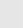 ①空有创新思想没有实干精神会一事无成。
②空有实干没有创新思想也会沦为他人的影子。
③做到创新发展，我们既需要有异想天开的意识，还需要有脚踏实地的实干精神。
①我认为异想天开的创新应该做到顺势调整。
②我认为异想天开的创新应该做到厚积而薄发。
③我忍异想天开的创新不仅需要敢想还需要敢做。
·脚踏实地才能仰望星空
①脚踏实地向前走才能抓住机遇。
②脚踏实地向前走才能创造美好未来。
③脚踏实地砥砺前行需要我们做到不断奋斗。
·脚踏实地是创新之魂
①脚踏实地需要做到坚持。
②脚踏实地需要做到寻找方向不能盲目。
③脚踏实地需要大胆实践。
早立刻鸿鹄志，稳走脚下路
①立足于根本，脚踏于实地。
②根之茂者其实遂，膏之沃者其光晔。
③咬定青山不放松，立根原在破岩中。
实践与踏实齐飞，创新共发展一色。
异想与踏实齐飞，创新共发展一色。
异想天开展宏图，脚踏实地铸成功。

始于异想，终于实干。
关于脚踏实地：
漫天星光沿途散播，长路尽处有灯火。
                     ——《最难唱的情歌》
漫天星光沿途散播，长路尽处有灯火。
    少年的征途是星辰大海，想要采撷理想的星光，需要我们付出切实的行动，并且不懈地坚持。
    没有脚踏实地的行动，没有日复一日的实践，我们的理想就只能一直是漂浮在半空中的海市蜃楼，在时光的流转中渐渐退去颜色和光彩，沦为苍茫天地间的尘埃。心中有梦，眼里有光，不惧天高地厚，才能翱翔于九天之上，俯瞰这个广袤无垠的世界。
关于脚踏实地：
日日行不怕千万里，天天讲不吝千万言，时时做不惧千万事。
                         ——《人民日报》
日日行不怕千万里，天天讲不吝千万言，时时做不惧千万事。
   有人是先言后行，有人是先行后言；有人是夸夸其谈，有人是脚踏实地；有人是爱画大饼，有人是愿落实处。
   一个人，如果只是空有一腔巧言令色的理论，却没有付诸实际行动的头脑，言语所构建的美好蓝图再如何宏伟壮阔，它都会像重瓣玫瑰一样，空有赏心悦目的花色与生机勃勃的花蕊，任凭花开花谢也无法结出种子。
关于脚踏实地：
要迎着晨光实干，不要面对晚霞幻想。

                      ——托马斯·卡莱尔
如2021年全国甲卷《可为与有为》，2021年全国乙卷《追求理想与自身发展》等。
空有梦想而不作为，梦想就如同空中楼阁，永远无法实现；而正如“九层之台，起于累土”，如果付诸实践，脚踏实地，梦想中的“楼阁”有朝一日会建成。

   英国历史学家托马斯·卡莱尔曾说：“要迎着晨光实干，不要面对晚霞幻想。”在当下时期，吾辈青年肩负使命，应迎着新历史阶段的朝霞，勤勉耕耘。最好的奋斗时光，正是现在。
关于脚踏实地：
永不轻言放弃，前方总有希望在等待。
                        ——放牛班的春天
坚持前行，终见光明。勾践不忘败绩，时时卧薪尝胆，终能大败敌国；韩信心怀大志，甘受胯下之辱，终立赫赫功勋。坚持者，天不负，事竟成。困境虽然黑暗，坚毅可破万难，永不轻言放弃，前方总有希望在等待。
关于异想天开：
愿所有梦见过远方的人，心有惊雷，生似静湖。                      ——蔡崇达
常在静夜中思索未来，也常在梦中见过远方。梦想的甜美，与生活的苦涩，两者的落差往往使我们不知所措。而如果我们怀着乐观积极的心，在平凡的生活中，也能一步步走向梦想的远方。“心有惊雷，生似静湖。”短短八个字，告诉我们，不要因梦想太远而惧怕，也不要因生活平凡而气馁。
关于异想天开：
已经创造出来的东西比起有待创造的东西来说，是微不足道的。           ——雨果
“已经创造出来的东西比起有待创造的东西来说，是微不足道的。”

   我们无法想象未来的人类会认为现在的便捷微不足道，这正如千年前的古人无法想象现代科技的强大，时间已经证明了创新的伟力，而我们可以坚信这个答案。
关于异想天开：
整个世界展现在我们面前，期待着我们去创造，而不是去重复。            ——毕加索
毕加索拿起画笔面对这个世界时，他并不想对世界进行写实的摹写，而是选择以创新的立体视角重构这个世界，他因此开创了立体主义。
    正如艺术，科学的进步也遵循着同样的规则：整个世界展现在我们面前，期待着我们去创造，而不是去重复。创造正是科技进步的巨浪，推动人类的生活滚滚向前。
关于异想天开：
踩着别人脚步走路的人，永远不会留下自己的脚印。                 ——爱因斯坦
爱因斯坦26岁时认为当时物理学界公认的静止时空观不能解释很多问题，因此他以极大的毅力和胆识提出了相对论，由此打开了物理世界的新大门。相对论一问世，爱因斯坦所面临的压力是可想而知的，但他一直以来都是一个敢于挑战权威的人，他说：“踩着别人脚步走路的人，永远不会留下自己的脚印。”凭借自己的智慧和勇气，爱因斯坦走出了自己的路。